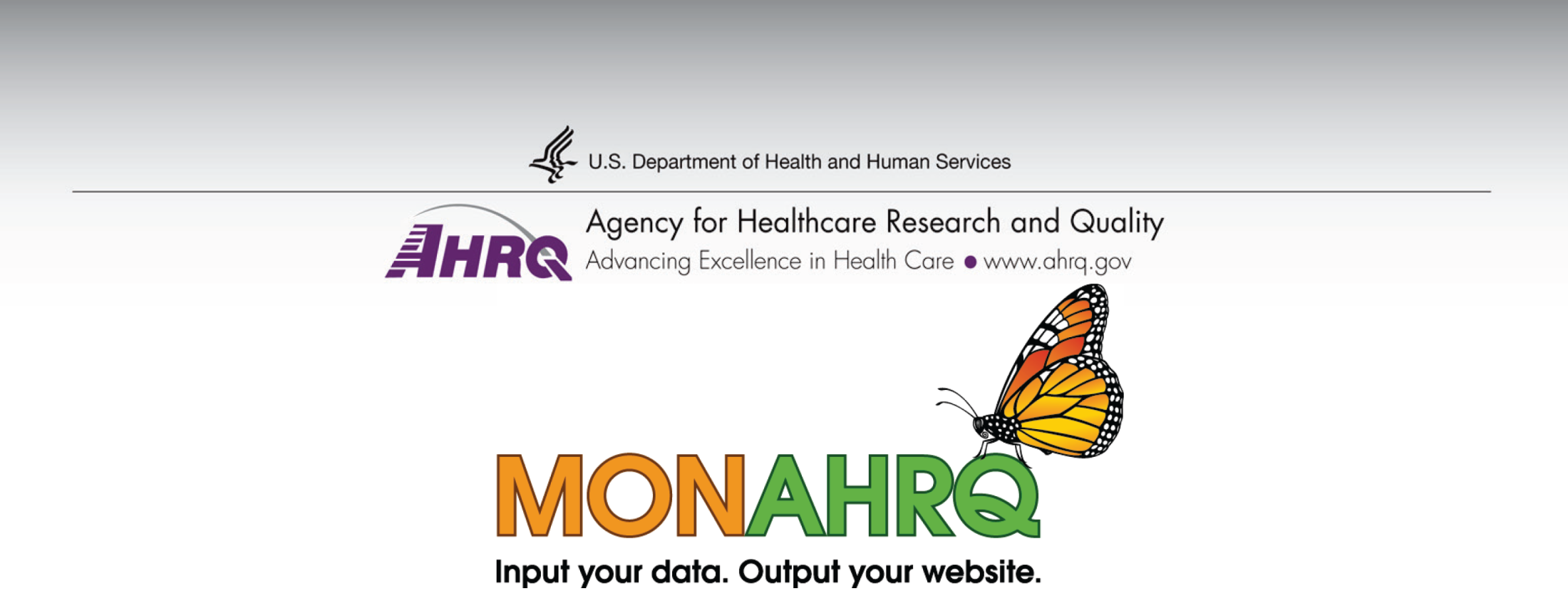 Future Plans for MONAHRQ and How To Get Involved
July 2016
Note: This is one of eight slide sets outlining MONAHRQ and its value,
available at www.ahrq.gov/professionals/systems/monahrq/resources/
What Is MONAHRQ?
Windows-based software from the Agency for Healthcare Research and Quality (AHRQ) that can help you and your organization create your own website-based, comparative health care performance reports.
Evidence-based – uses measures, data sources, and reporting techniques that are based on the latest research
Quick – generates websites and reports in hours or days, not months
Easy – designed to be intuitive so no training is needed to use it
Flexible – allows customization to ensure that the websites and reports are relevant 
Free – provided at no cost to anyone who wants to produce health care performance websites and reports
The purpose of MONAHRQ is to help increase transparency by disseminating evidence-based information that is understandable and useful for improving health care safety, quality, and affordability.
For more information, see the “What Is MONAHRQ?” presentation.
2
What’s New in MONAHRQ 7?
ICD-10 compatibility — ability to import datasets with ICD-10 diagnosis codes
Refined trending reports — show quarterly trends for nursing home utilization and hospital utilization and quality
CABG cost and quality report for consumers — show cost, utilization, and quality side-by-side regarding coronary artery bypass grafting
New reports on medical groups — new reports can include CG-CAHPS (Clinician Group Consumer Assessment of Healthcare Providers and Systems) and HEDIS results
Expanded nursing home reports — new reports can include NH-CAHPS (Nursing Home Consumer Assessment of Healthcare Providers and Systems) results
More infographic reports — several new options for consumer-friendly reports on nursing home quality and a range of hospital topics; each includes facts, tips, and results
Updated measures and datasets, embedded content management capabilities, and improved software performance
3
MONAHRQ Program at AHRQ to Conclude in Late 2017
AHRQ first released MONAHRQ in 2010, and it has evolved over time to: 
Respond to a rapidly changing health care environment
Capitalize on opportunities to create more value by adding data sources, measures, and other features enabled by advances in technology
In late 2016, AHRQ’s support for the MONAHRQ project will scale back and then conclude in September 2017.
Technical assistance will continue through the end of September 2017.
Patches will be released through the end of September 2017. MONAHRQ version 5.0 and later includes auto-notification of patches and updates and an easier updating process.
MONAHRQ software will continue to be publicly available indefinitely.
4
Continued Support and Availability of MONAHRQ
Into 2017 and beyond, the MONAHRQ software will still be available at no cost for organizations to download and use.
All interested organizations are encouraged to download it to cost-effectively create health care websites and reports.
Because of MONAHRQ’s Open Source Framework, groups or individual developers will continue to be able to modify and enhance websites and reports produced by MONAHRQ.
This supports further innovation with new datasets, measures, and other important customization so MONAHRQ can be used to meet public and private transparency needs.
For more information, see the slide set: Using MONAHRQ’s Open Source Framework
5
For Further Information
Visit http://www.ahrq.gov/professionals/systems/monahrq/resources/ to access these additional slide sets:
What is the Value of Health Care Measurement and Reporting?
What Is MONAHRQ?
Why Use MONAHRQ for Health Care Reporting?
How To Get Started With MONAHRQ
What Types of Websites and Reports Can MONAHRQ Generate?
Who Can Use MONAHRQ?
Using MONAHRQ’s Open Source Framework
To receive updates about MONAHRQ, ask to join our listserv by emailing monahrq@ahrq.gov
6